Engaging 4-H Parents
Welcome!  While we wait to get started please type your name and county in the chat box.
Parents are important
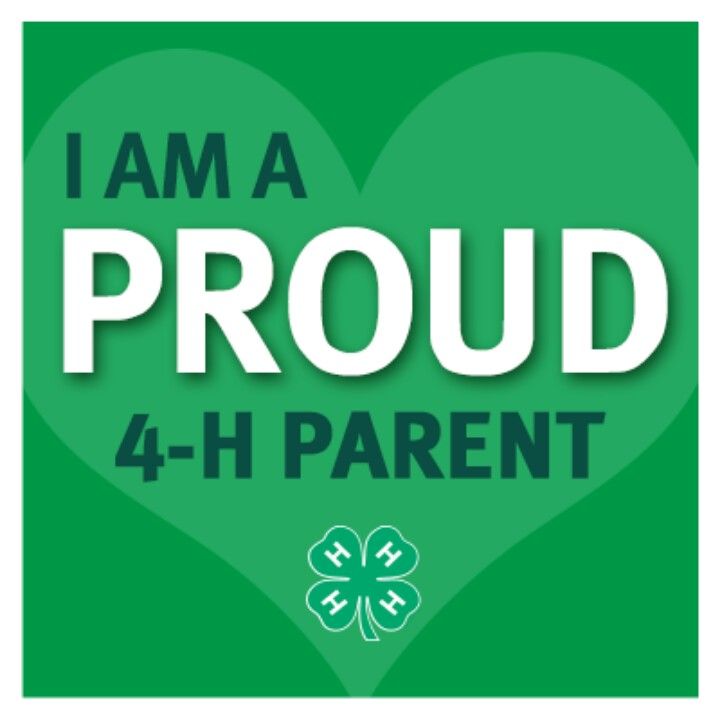 [Speaker Notes: As we begin to talk about engaging parents in 4-H we need to keep in mind.
Parents are important to the success of 4-H.  Of course we all know this is true, but sometimes we forget just how important they are. 
4-H has it’s own language and culture.  For those of us who have been part of the organization for a long time we know the culture well.  It’s important to remember that not everyone does, this is true for many parents.
Parents are going to be involved.  Hopefully this training will help us keep our parents involved in a positive manner.

As we talk throughout this training it is important to remember that parents refers to anyone we know playing that role in a child’s life and that varies for each child.]
Tonight’s Agenda
Benefits of positive parent involvement in 4-H clubs, projects, and activities.
Gaining parent support.
Potential parent roles.
Expectations parents have and expectation we have for parents.
How do we recognize the contributions of parents to the program.
What are the benefits of positive parents involvement in 4-H?
Please think about this question and if you have any ideas please type them in the chat box or share them with the group.
Benefits to 4-H members:
Members are able to participate in a common interest with their parent, helping 4-H to be a family affair.
Members receive more individualized attention and guidance.
Members mimic their parent’s positive enthusiasm for 4-H.
Messages don’t get lost in translation from club meeting or activity to home.
Benefits to parents:
Parents help children learn and grow.
Parents share experiences with their children.
Parents can improve relationships with their children.
Parents make a contribution to youth in their community.
Parents can make new friends.
Parents can know their children’s friends.
Benefits to you, the 4-H Volunteer:
Delegate jobs and responsibilities.
Reach each member with an additional positive adult.
Satisfaction from watching parent and child relationship grow.
How do we gain parent support?
Please think about this question and if you have any ideas please type them in the chat box or share them with the group.
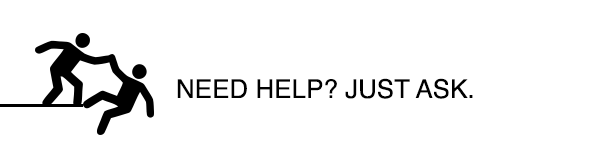 Gaining Parent Support
Gain their trust, find out more about them by talking to them.
Survey parents to see where they might like to help.
Window of Work
Dig-In Form
4-H Parent Interest Survey
Communicate, and communicate how you will communicate.
Be specific about the requests that you make of parents, including the task and time commitment.
Create a Family Buddy system.
Be up front about costs of 4-H participation.
Gaining Parent Support
Host a parent meeting, have activities planned for kids while you talk to parents.
Lead a Family 4-H Scavenger Hunt.  Hunt through the website, newsletter, and your local club.
Establish expectations.
Recognize member and parents.
Explain 4-H, don’t assume that 
	everyone knows what you 
	are talking about.
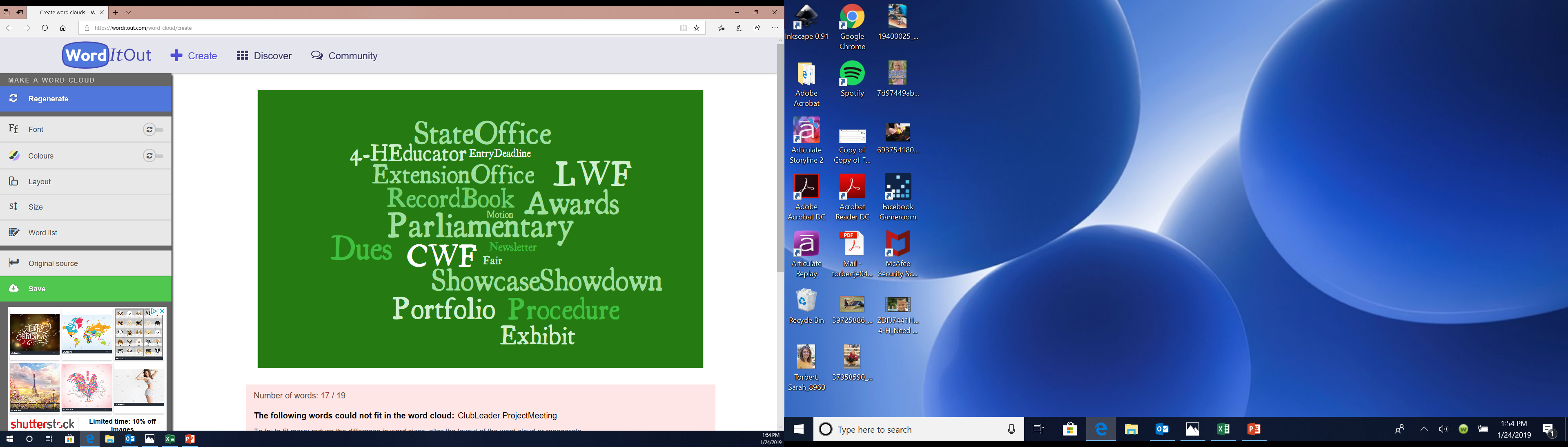 What needs to be included in a parent meeting?
Please think about this question and if you have any ideas please type them in the chat box or share them with the group.
Hosting a Parent Meeting
What is 4-H?
Use the first two pages of the Wyoming 4-H Policy Manual.
Mission
Vision
Values
Youth Experience
The 4-H Family Tree
USDA, State 4-H Office, Local Extension Office (4-H Educator), County Program, Club Program (members, volunteers, parents)
Nuts and Bolts
Where to find answers.
General guidelines and procedures
Might be best to approach this as a 4-H year, have calendars for each family
Hosting a Parent Meeting
4-H is a Family Affair
Introduce expectations of club and parents		
Communication
Address methods that club uses to communicate
Look at how county communicates
Projects
Talk about projects offered by club
What responsibilities does the project leader have?
What responsibilities does the 4-H family have?
Talk about projects offered by county
Address what to do if child is enrolled in a project without a leader
Hosting a Parent Meeting
Opportunities
What can/will the child be able to do as part of the club?
What can/will the child be able to do as part of the county?
What other opportunities exist?		
Club Procedures
What do your by-laws say?
Parent testimonials
Other?
4-H Family Scavenger Hunt
What expectations should parents have of the club leader?
Please think about this question and if you have any ideas please type them in the chat box or share them with the group.
Parents can expect a club leader to:
Answer questions, and if they don’t know the answer help the parents to find the right person to ask.
Distribute any paperwork in a timely fashion (fair entry, enrollment, calendar, etc.)
Communicate meeting and activity schedule.
Communicate how they are communicating.
Be kind, helpful, and have a positive attitude.  Treat all 4-H families with respect.
Encourage members to do their best.
Be prepared for the meeting, show up on time, have what is needed for the meeting.
Allow club officers to run the meeting and gain leadership skills.
Make 4-H fun!
Parents should NOT expect a club leader to:
Do members work for them.
Be a babysitter.
Track them down to get them the needed information.
Know everything about 4-H.
Constant remind them what is happening.
Call them about county events or items in the newsletter.
Be perfect.
What a club leader should expect from parents:
Encourage their children’s participation.  Make an effort to attend 4-H club meetings and events.
Pick up children on time so leader is not waiting around for you to show up.
Encourage completion of things that they start or volunteer to do.
Help children in making decisions about projects, activities, and volunteering.
Be informed about 4-H, ask questions if you do not know.
Set a good example in sportsmanship.
Support the club in ways they are comfortable.
Other?
What club leader expect from members:
Give a demonstration
Share what is going on in their project meetings
Help younger members
Give ideas and suggestions for club events and activities
Show up when you volunteer to do something or bring something
Attend club meetings
Serve as an officer
Have fun!
Varies based on clubs and club by-laws
Think about having a contract or a handout each year with expectations, no one needs to be surprised or uninformed.
Communicate to EVERYONE how you will communicate, this is key!
Roadblocks:What is happening that parents are not engaged?
Lack of communication.
Lack of understanding.
Educational value of 4-H
4-H is a babysitter
Other children at home.
Work schedule.
What jobs can parents have in your 4-H club?
Please think about this question and if you have any ideas please type them in the chat box or share them with the group.
Potential Roles of 4-H Parents:
Crowd control at 4-H meetings.
Pick up and drop off THEIR kids ON TIME.
Help certified volunteer plan an event.
Guest speaker at a meeting to share their talents with others.
Share ideas for possible future programs.
Find qualified adults to assist with projects or activities.
Serve as a judge for an event.
Promote 4-H to their friends and acquaintances.
Encourage accurate and complete record keeping.
Potential Roles of 4-H Parents:
Bring snacks.
Help set up the room before the meeting.
Audit the 4-H treasurer’s books.
Maintain the 4-H Facebook page or other social media.
Take photos at 4-H events. 
Guide members without doing their projects for them.
Know your calendar and have it with you at meetings so that you do not volunteer to do something when you know that you have a conflict.
Communicate with 4-H club leader when you are unable to make a meeting.
Ask questions.
Become a certified 4-H volunteer.
Drive others to and from meetings.
Help with fundraising and other financial matters.
Work with youth that are not your own to share your talents.
Becoming a Volunteer is not scary, and it is not a life sentence!
You can commit as much or as little time as you want to the program.
You have medical insurance and liability coverage during 4-H experiences.
You can learn more about positive youth development and use it with your children and other children.
You give back to your community.
You help other you who need caring adults in their lives.
How can you recognize your 4-H parents?
Please think about this question and if you have any ideas please type them in the chat box or share them with the group.
Recondition of parents is important, make it a priority.
Encourage members to say thank you to parents (and leaders). This can be verbal or written.
Have a “Parent Appreciation Night” with refreshments and entertainment.
Include parents names in 4-H newsletter, social media, and new stories.
Recognize parents at 4-H Achievement program. 
During roll call have members complete the following prompt:
I am proud of my parent because…
The nicest thing my parent did for me was…
My parent is great because…
Even if they say it doesn’t matter, it does!
More ways to recognize parents:
Hold a special family club events – cook-out, share the fun night, campout, canoe trip, talent event, holiday parties, etc.
Provide child care services for younger children while parents help with the event.
Have a babysitting night so parents can go out.
Arrange discount coupons for local businesses for parents that help.
Write thank you note, mail card, send e-mails to express appreciation to parents.
Make plaques or certificates for parents who help.
Make a personalized phone call to thank a parent who has helped with a program or project.
Have a parent honored guest at a club meeting.
4-H Parents Pledge
I pledge my…

HEAD to give my children information I can, to help them see things clearly and to make wise decisions.

HEART to encourage and support my child no matter whether they have successes or disappointments.

HANDS to help my child’s club; if I cannot be a volunteer, I can help in many equally important ways.

HEALTH to keep my child strong, and well for a better world through 4-H.

For my child’s club, our community, our country, and our world.
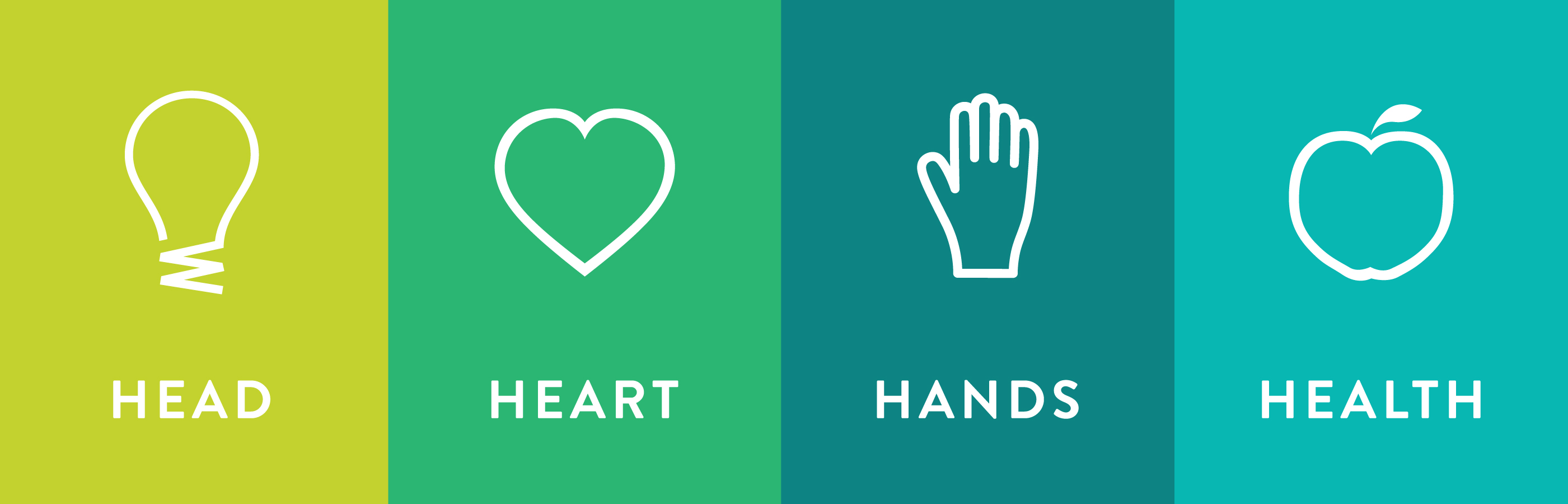 Questions or Comments?
If you have not already be sure to type your name and county in the chat box.  If you are watch a recording of this training please contact your local Extension Office to let them know you have completed this training.
Additional Upcoming Learning Opportunities:
Leadermete in Utah – Utah 4-H is inviting Wyoming 4-H leaders to their annual Leader Conference, March 14-16 in Davis County (just north of Salt Lake).  Cost is $65.00 per person.  This is refundable by the State 4-H Office if you go.  You are responsible for lodging and transportation.
4-H Volunteer Conference in Georgia – Rock Eagle 4-H Center September 26-29.  Cost is $325, includes all meals, lodging, and conference events.  Additional transportation costs.
Treasurer / Club Leader Training – February 28th at 6:30 pm via Zoom
Organizing Club Meetings – February 26th at 6:30 pm via Zoom